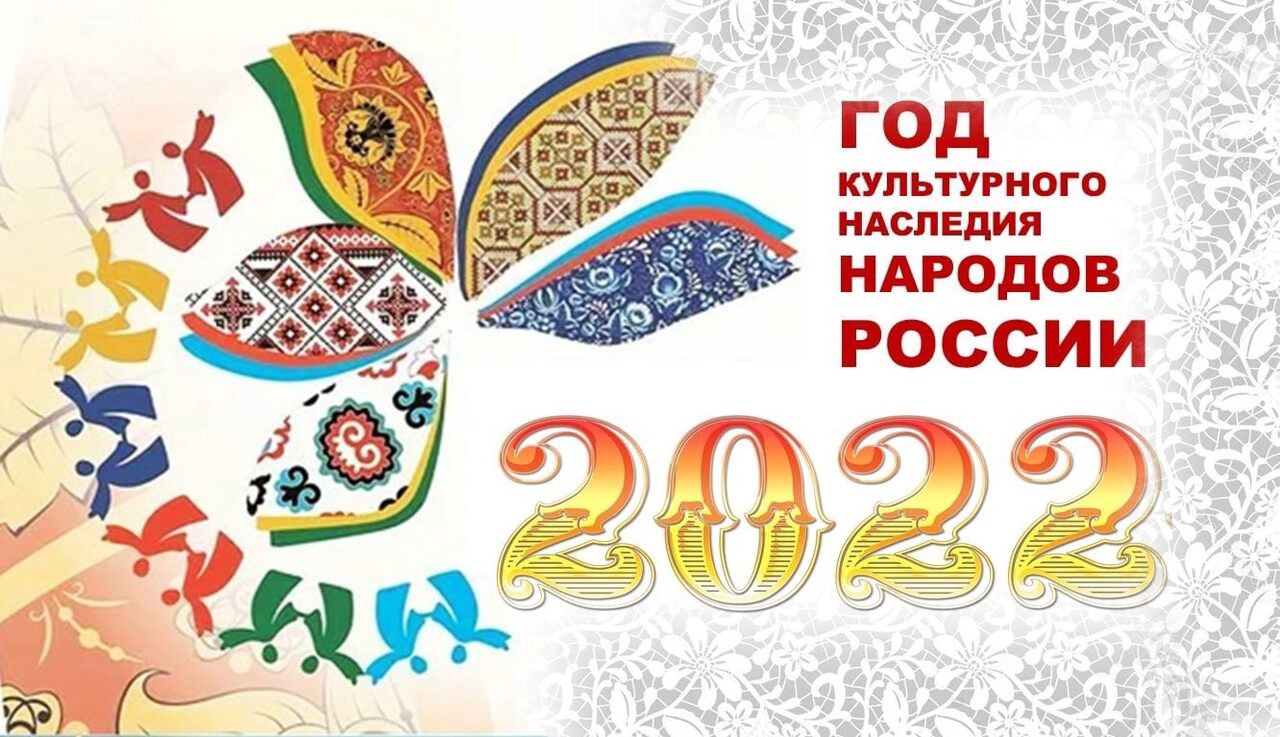 Проект:«Изучение и сохранение  русских национальных традиций на примере создания образа  русской народной куклы “

Выполнили уч-ся 4 а класса:
 Старухина Анна,
 Тямаева Алина, 
Приказчикова Вероника,
Друженкова Вероника

Руководители: 
Бальзитова Т.В.
Ягудина Г.М


2022 год
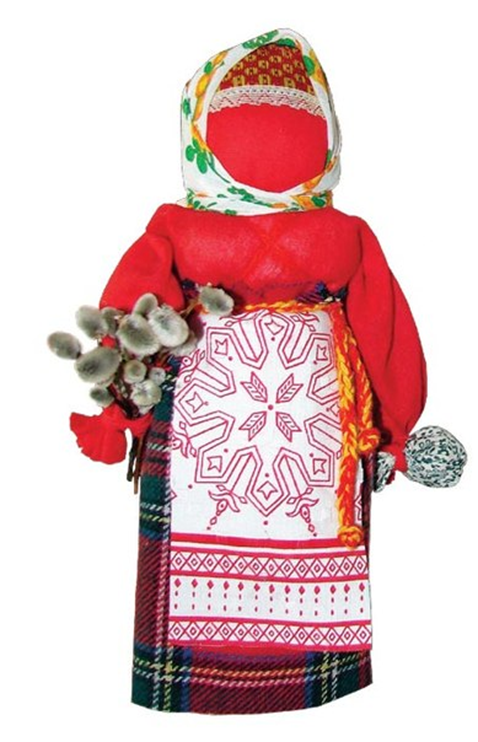 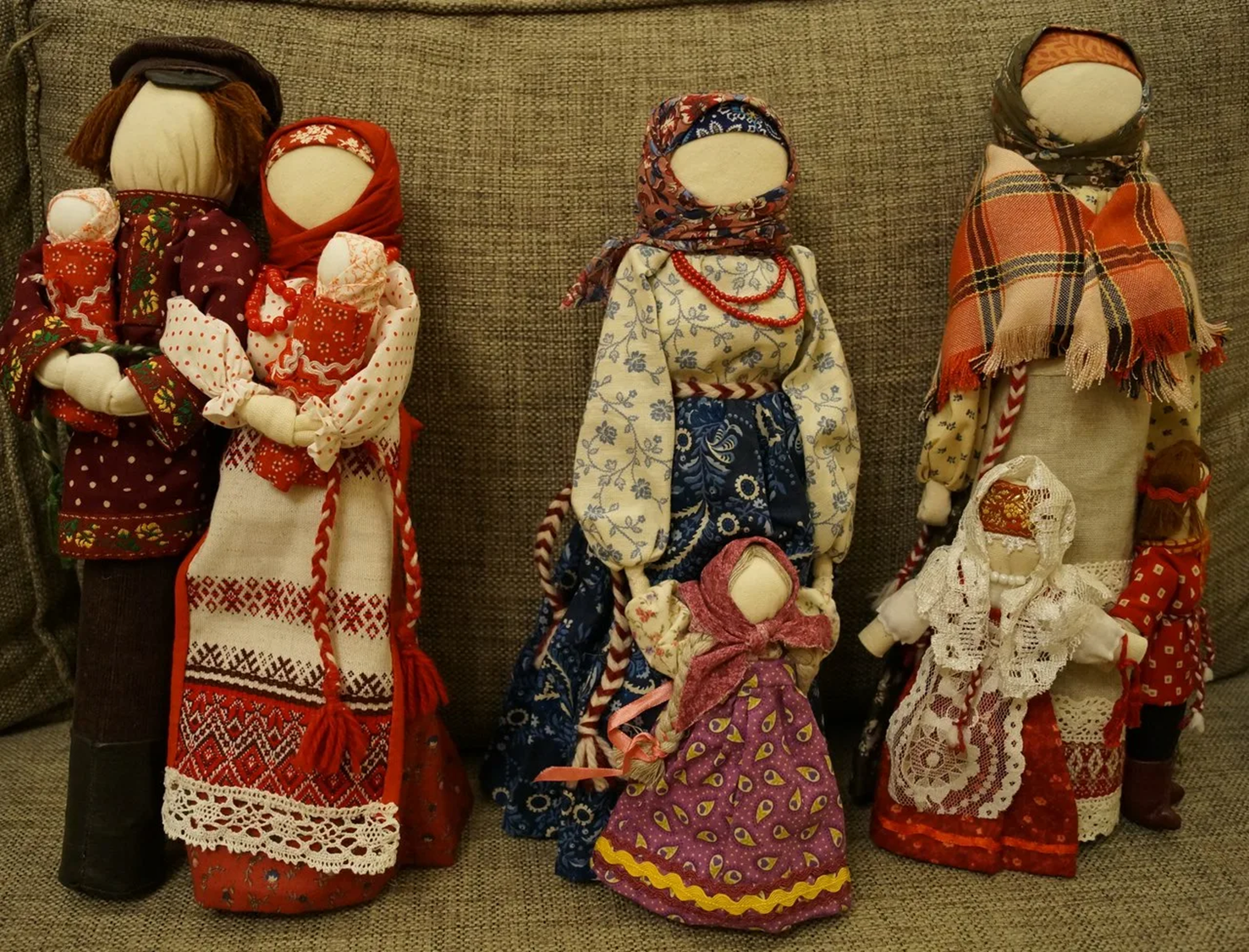 Цель :Изучить традиции русского  народа, связанные с особенностями изготовления и использования традиционной народной куклы
Задачи:
1.Изучить виды русских традиционных кукол и их основное предназначение;
2.Выяснить историю возникновения пасхальной куклы;
3.Изготовить пасхальную куклу на основе применения традиционных технологий
Немного из истории…
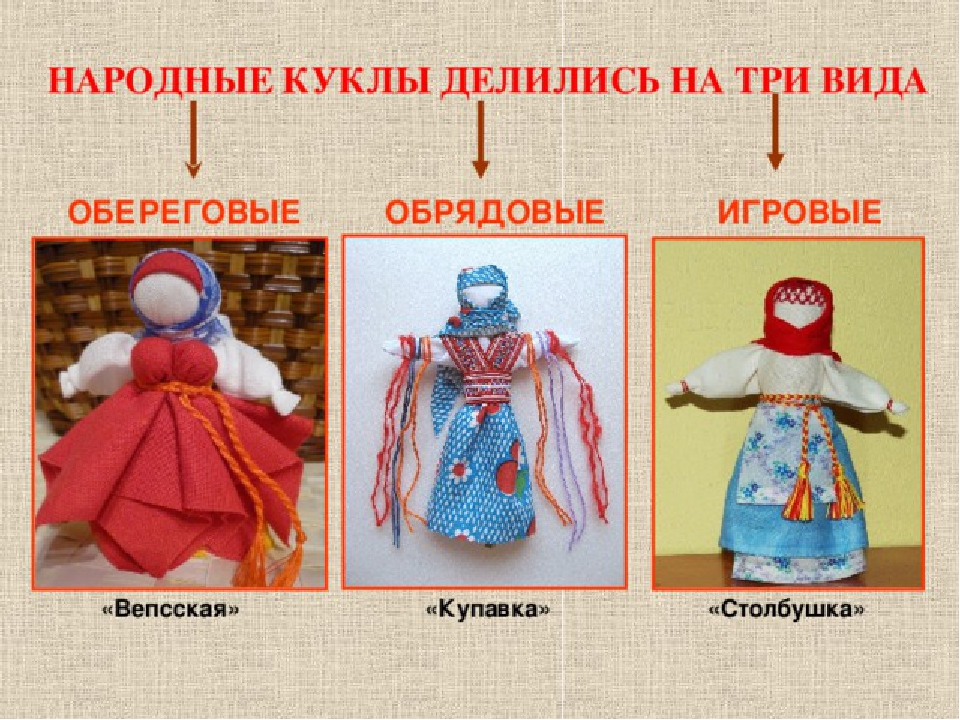 Обереговые куклы
Куклы – «Куватки»
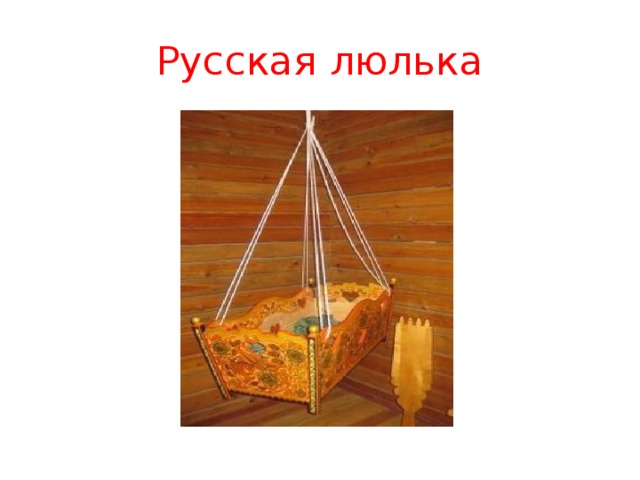 Куколка-оберег «На счастье»
Игровые куклы
Обрядовые куклы
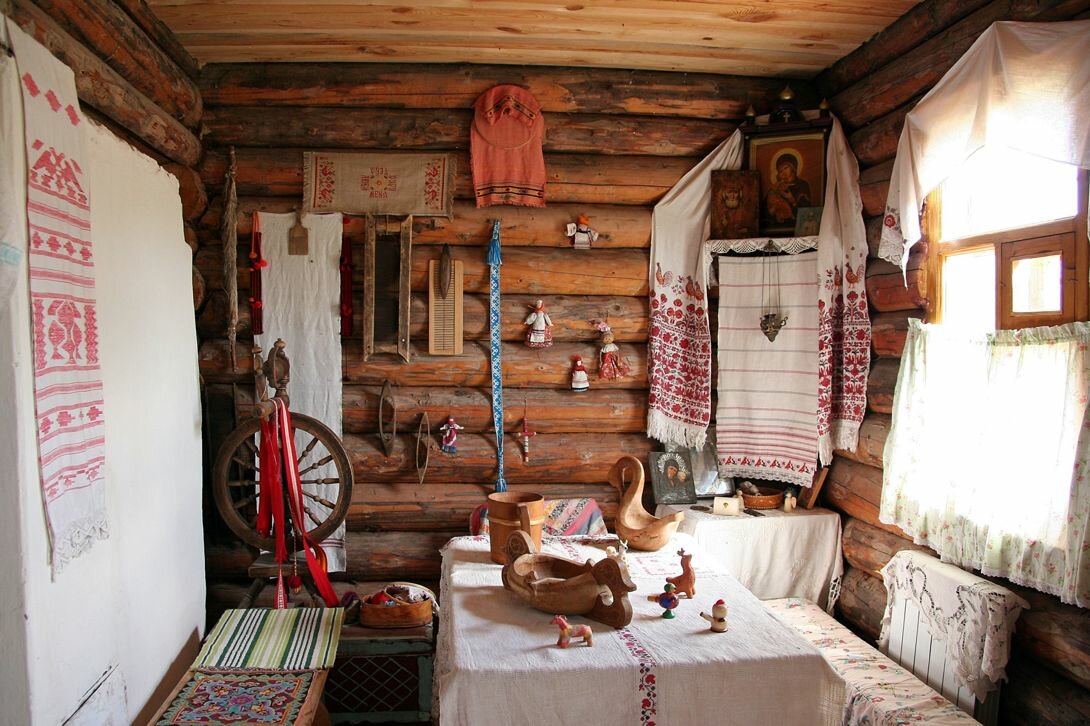 Кукла «Масленица» большая и домашняя
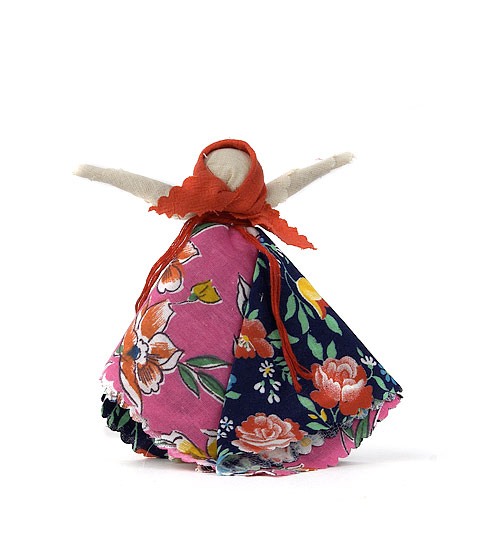 Кукла - Пасха
Мастер классКУКЛА «ПАСХАЛЬНАЯ»План изготовления
Для туловища нам понадобится белая ткань размером 
 30/40 см. Сгибаем ее в три сложения
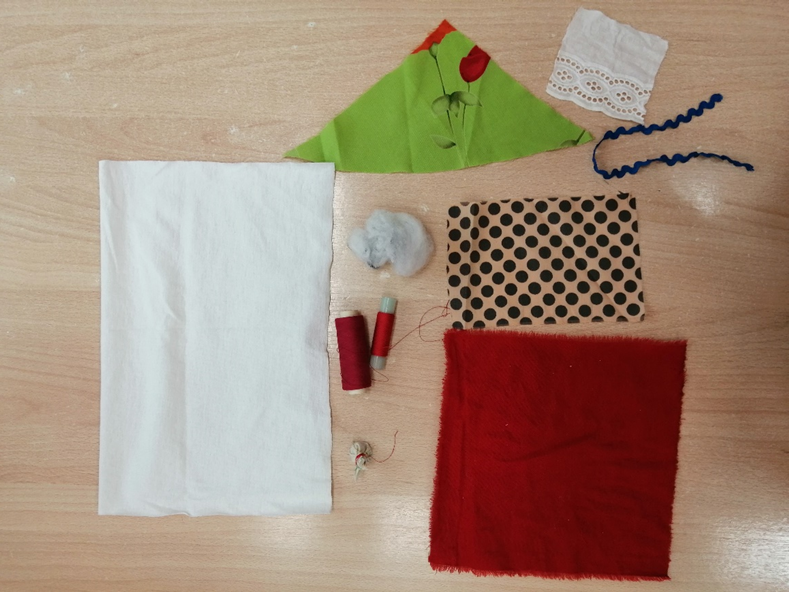 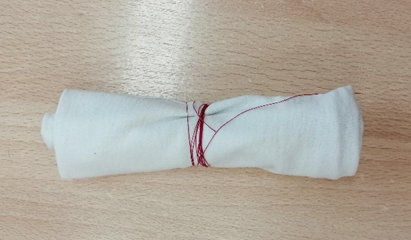 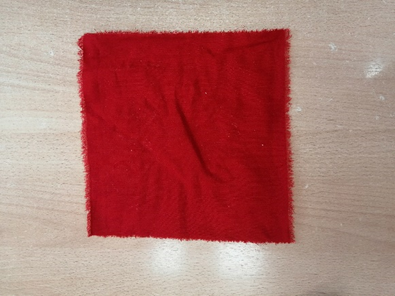 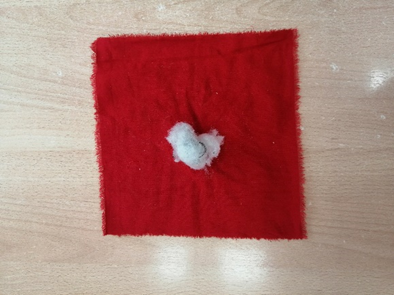 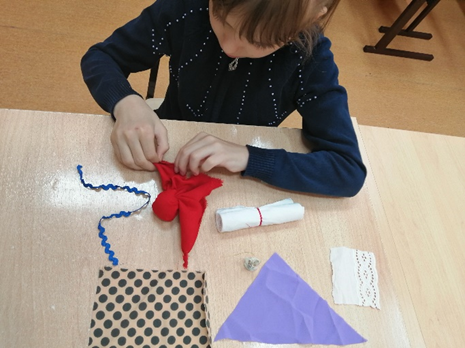 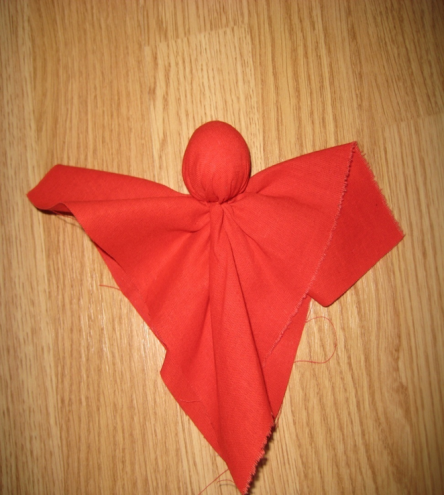 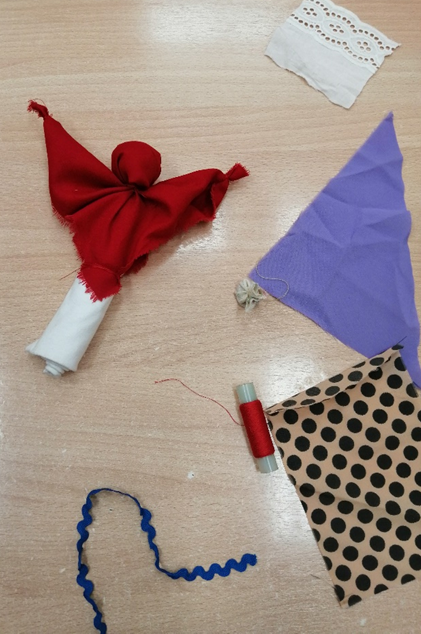 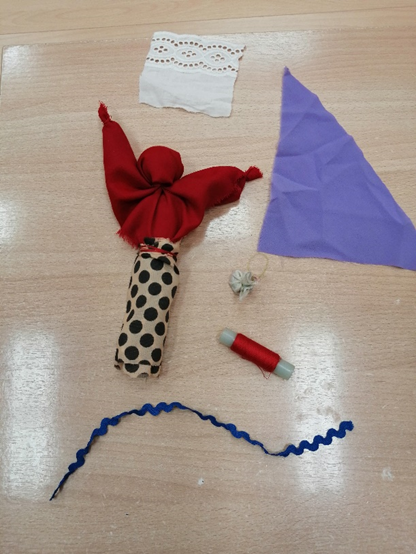 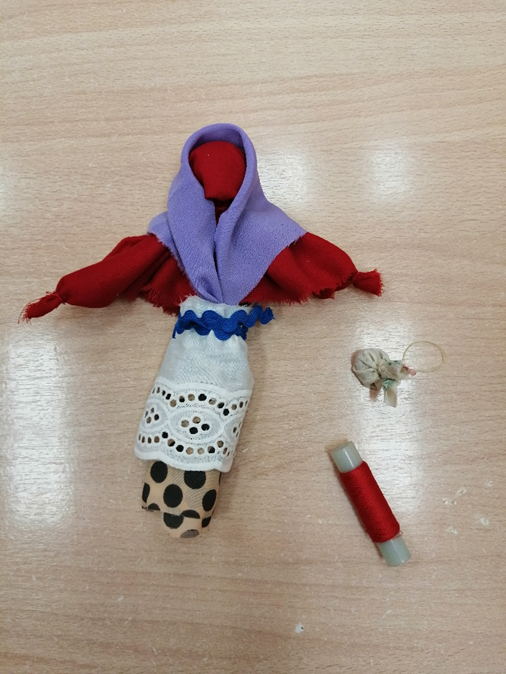 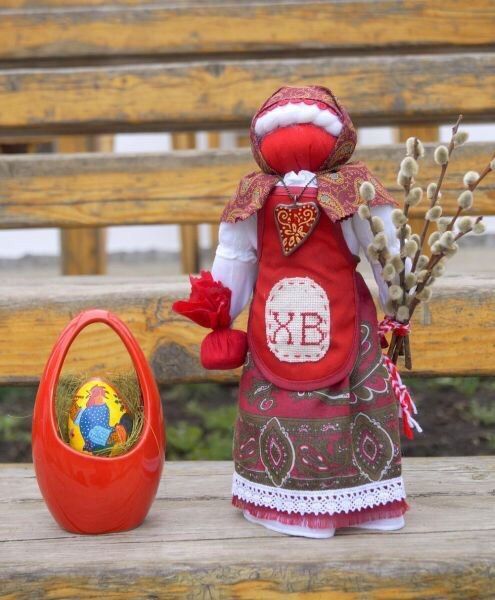 Заключение:
Кукла, как неотъемлемая часть русской культуры, способствует сохранению и возрождению культурного наследия нашего народа.
Спасибо за внимание!